คณะทำงานจัดทำร่างรายชื่อโดเมน (Domain Name) ที่มีความสำคัญต่อประเทศไทยครั้งที่ ๒/๒๕๕๙
ณ ห้องประชุม Think Big ชั้น ๒๐ สำนักงานพัฒนาธุรกรรมทางอิเล็กทรอนิกส์
กระทรวงเทคโนโลยีสารสนเทศและการสื่อสาร
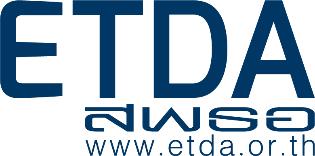 ระเบียบวาระการประชุม
ระเบียบวาระที่ ๑ : เรื่องที่ประธานแจ้งให้ที่ประชุมทราบ
ระเบียบวาระที่ ๒ : รับรองรายงานการประชุมครั้งที่ ๑/๒๕๕๙
ระเบียบวาระที่ ๓ : เรื่องเพื่อทราบ
๓.๑ 	ผลสำรวจรายชื่อที่จำเป็นต้องได้รับการปกป้อง
ระเบียบวาระที่ ๔ : เรื่องเพื่อพิจารณา
๔.๑ 	กรอบการพิจารณารายชื่อ
๔.๒ 	แผนการดำเนินงานในเดือนมีนาคม - พฤษภาคม ๒๕๕๙
 ระเบียบวาระที่ ๕ : เรื่องอื่นๆ
ระเบียบวาระการประชุม
ระเบียบวาระที่ ๑ : เรื่องที่ประธานแจ้งให้ที่ประชุมทราบ
ระเบียบวาระการประชุม
ระเบียบวาระที่ ๒ : รับรองรายงานการประชุมครั้งที่ ๑/๒๕๕๙
ระเบียบวาระการประชุม
ระเบียบวาระที่ ๓ : เรื่องเพื่อพิจารณา
๓.๑ 	ผลสำรวจรายชื่อที่จำเป็นต้องได้รับการปกป้อง
๓.๑ ผลสำรวจรายชื่อที่จำเป็นต้องได้รับการปกป้อง
จำนวนหน่วยงานที่ส่งแบบสอบถาม: ๑๖ หน่วยงาน
จำนวนหน่วยงานที่ตอบกลับแบบสอบถาม: ๗ หน่วยงาน 
กรมทรัพย์สินทางปัญญา 
	๖๒ รายชื่อสิ่งบ่งชี้ทางภูมิศาสตร์ที่ได้รับขึ้นทะเบียน และ 	๒ กลุ่มคำที่เกี่ยวข้องกับพระนามฯ
กรมประชาสัมพันธ์ 
	๑๙ รายชื่อในหมวดหมู่อัตลักษณ์ของไทย
สมาคมธนาคารไทย 
	๓๘ รายชื่อภาษาอังกฤษ และ ๑๘ รายชื่อภาษาไทยสำหรับชื่อและชื่อตัวย่อของธนาคาร 	(ปัจจุบันตอบกลับ ๔ ธนาคาร อยู่ระหว่างรวบรวมเพิ่มเติม)
สำนักงานปลัดสำนักนายกฯ  
	๗ รายชื่อในหมวดหมู่อัตลักษณ์ของไทย
๓.๑ ผลสำรวจรายชื่อที่จำเป็นต้องได้รับการปกป้อง (ต่อ)
กรมส่งเสริมวัฒนธรรม 
ตอบกลับในระดับกรม ๑ ชุด และ ระดับสำนัก ๕ ชุด  ดังนี้
(๑) กรมส่งเสริมวัฒนธรรม 
	๓๑๑ รายชื่อ เกี่ยวกับอัตลักษณ์ความเป็นไทย ในด้านวัฒนธรรมประเพณี วรรณกรรม ภาษา
(๒) สำนักการสังคีต
	๒ รายชื่อ คือ โขน และ ละคร 
(๓) สำนักวรรณกรรม 
๓๕ รายชื่อ สำหรับชื่อตัวละครในวรรณคดี และชื่องานประเพณี
(๔) สำนักศิลปากร ๖ สุโขทัย
๑๙ รายชื่อ สำหรับชื่อภูมินามในภาคเหนือ และ ชื่อที่เกี่ยวข้องกับอาณาจักรสุโขทัย
(๕) สำนักศิลปากร ๑๑ อุบล 
๓ รายชื่อ คือ โบราณสถาน โบราณวัตถุ และ จดหมายเหตุ 
(๖) สำนักศิลปากร 
๕ รายชื่อ คือ ชื่อประวัติศาสตร์ไทยในยุคต่างๆ
๓.๑ ผลสำรวจรายชื่อที่จำเป็นต้องได้รับการปกป้อง (ต่อ)
กรมการปกครอง 
	๑๐๐๖ รายชื่อ ภูมินามระดับจังหวัด และชื่ออำเภอ/เขต 
สำนักงาน กสทช. 
	๒๕๑ รายชื่อ จากรายชื่อภูมินาม อาหารไทย และคำว่า NTBC
ระเบียบวาระการประชุม
ระเบียบวาระที่ ๔ : เรื่องเพื่อพิจารณา
๔.๑ 	กรอบการพิจารณารายชื่อ
๔.๑ 	กรอบการพิจารณารายชื่อ
มิติที่ใช้ประกอบการพิจารณา
ระเบียบวาระการประชุม
ระเบียบวาระที่ ๔ : เรื่องเพื่อพิจารณา
๔.๒ 	แผนการดำเนินงานในเดือนมีนาคม - พฤษภาคม ๒๕๕๙
๔.๑ 	แผนการดำเนินงานในเดือนมีนาคม – พฤษภาคม ๒๕๕๙
ระเบียบวาระการประชุม
ระเบียบวาระที่ ๕ : เรื่องอื่นๆ
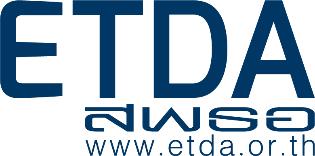 ขอขอบคุณ
Download เอกสารประกอบการประชุมได้ที่https://www.etda.or.th/content/domain-name.html
หรือ Scan QR code ดังภาพ
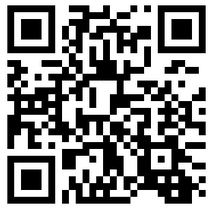